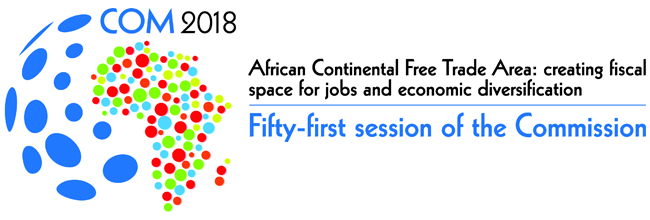 Report on the follow-up by the ECA to the resolutions of the special meeting of the Permanent Representatives of the member States to the ECA
Director, Strategic Planning and Operational Quality Division
11 - 15 May 2018
Addis Ababa, Ethiopia
2018 Conference of Ministers
1
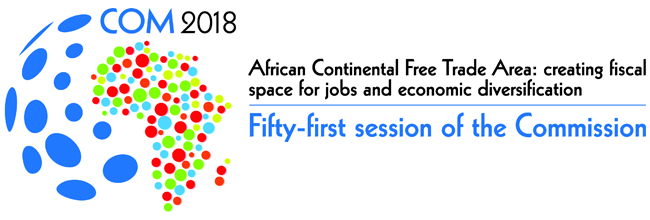 2
Outline
Introduction 
		Progress made
1
2
Report on the follow-up by the ECA to the resolutions of the special meeting of the Permanent Representatives of the member States to the ECA
UNECA.ORG
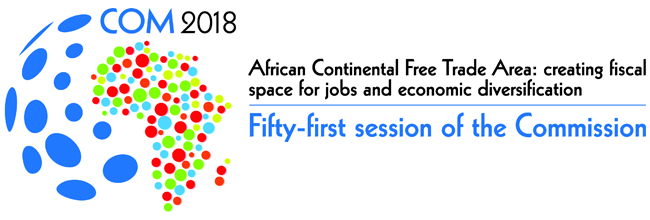 3
Introduction
List of resolutions adopted

Resolution 953 (L): Proposed programme of work and proposed programme budget of the Economic Commission for Africa for the biennium 2018-2019

	Programme 15, Section 18

Resolution 954 (L): Proposed programme of work and proposed programme budget of the Economic Commission for Africa for the biennium 2018-2019

	Section 23. Regular programme of technical cooperation

Resolution 955 (L): Proposed programme of work and proposed programme budget of the Economic Commission for Africa for the biennium 2018-2019

 	Programme 9, Section 11
Report on the follow-up by the ECA to the resolutions of the special meeting of the Permanent Representatives of the member States to the ECA
UNECA.ORG
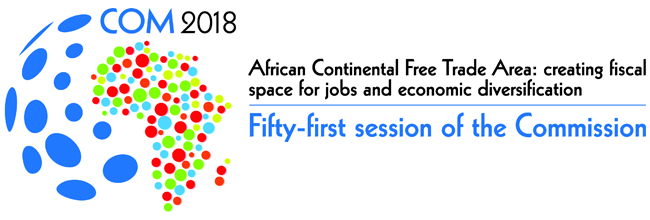 4
Progress made: Resolution 953 (L) Programme 15, Section 18
The General Assembly endorsed the conclusions and recommendations contained in the report of the United Nations Advisory Committee on Administrative and Budgetary Questions, subject to:

	the abolishment of two long-vacant posts (one Professional position at the P3 level and one General Service position).
Progress Made Resolution 955 (L)
Report on the follow-up by the ECA to the resolutions of the special meeting of the Permanent Representatives of the member States to the ECA
UNECA.ORG
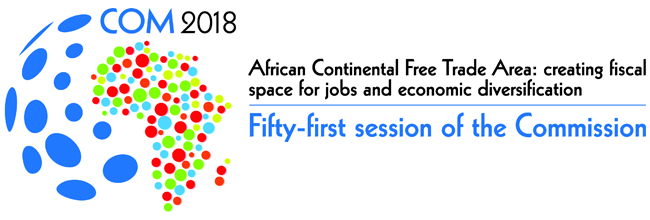 5
Progress Made Resolution 953 (L)
Progress made: Resolution 954 (L) Section 23, Regular programme of technical cooperation
The General Assembly endorsed the conclusions and recommendations contained in the report of the United Nations Advisory Committee on Administrative and Budgetary Questions, with no changes.
Progress Made Resolution 955 (L)
Report on the follow-up by the ECA to the resolutions of the special meeting of the Permanent Representatives of the member States to the ECA
UNECA.ORG
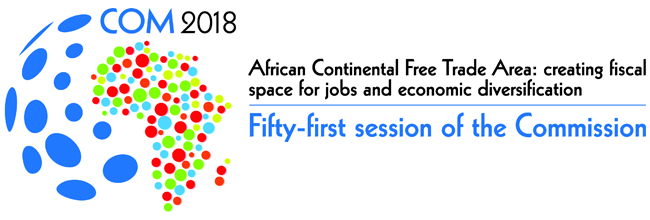 6
Progress made: Resolution 955 (L) Programme 9, Section 11
The General Assembly approved the proposed programme of work and proposed programme budget with the following resource reductions: 

General operating expenditures and other staff costs reduced by 5 per cent; 
10 per cent reduction in the following areas: 
contractual services, and furniture and equipment; 
consultants, supplies and materials; 
non-post resources for information technology; and 
travel of staff; 

15 per cent reduction in resources for experts 
25 per cent reduction in travel resources of representatives. 

Ref: E/ECA/COE/37/6
Report on the follow-up by the ECA to the resolutions of the special meeting of the Permanent Representatives of the member States to the ECA
UNECA.ORG
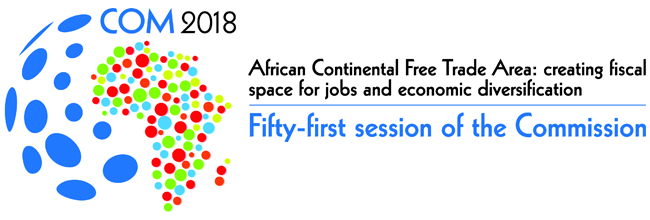 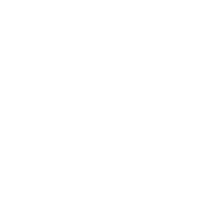 THANK YOU!
Follow the conversation: #2018COM
More: www.uneca.org/cfm2018
7